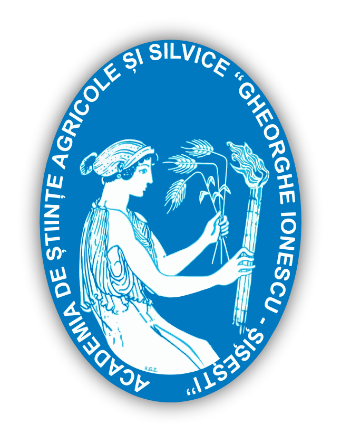 ACADEMY OF AGRICULTURAL AND FORESTRY SCIENCES "GHEORGHE IONESCU ȘIȘEȘTI"
RESEARCH AND DEVELOPMENT INSTITUTE FOR BOVINE
BACK-CROSSING SCHEMES USED TO CREATE BEEF SYNTHETIC BREEDS
Authors: Dinu Gavojdian, Ioana Nicolae
ABSTRACT:
The objectives of the present study were the following: i) to develop synthetic beef breeds, adapted to the Romanian climate, while taking advantage of the heterosis effects, throughout the use of back-crossing schemes; ii) to test breed complementarity between Romanian Black and White (RBW) dairy cows and Belgian Blue, Aberdeen Angus, Limousin and Charolais beef specialized breeds; iii) to increase dairy farms returns throughout the production of calves with better fattening attributes and higher marketing value. The live body weights of the back-cross calves at the age of 210 days were on average of 339.8±5.1 kg in R1 Belgian Blue x (F1 Belgian Blue x RBW), 312.4±3.3 kg in R1 Charolais x (F1 Charolais x RBW), 296.2±2.9 kg in R1 Limousin x (F1 Limousin x RBW) and of 244.0±3.5 kg in R1 Aberdeen Angus x (F1 Aberdeen Angus x RBW). By applying well designed crossbreeding schemes, it is possible to increase meat production at dairy farms level and implicitly the economic returns.
RESULTS AND DISCUSSION:
The average daily gains and marketing live weights at 7 months of age for the R1 Belgian Blue 50% x (F1 Belgian Blue 25% x Romanian Black and White 25%) crossbreed calves were of 1373.3 g/day and 339.8 kg, respectively. The high growth performances have led to obtaining an overall selling price per calf of 992.2 EUR/calf, and after subtracting the production costs of 678.5 EUR/head, to an estimated profit of 313.7 EUR/calf produced and sold.
   In R1 Charolais 50% x (F1 Charolais 50% x RBW 50%) crossbreed calves, the average daily gains were of 1307.7 g/day and the live weights at 7 months of age of 312.4 kg. The overall growth performance of the R1 Charolais sired calves has led to obtaining an overall selling price per calf of 912.2 EUR, and after subtracting the production costs, to an estimate profit of 233.7 EUR/calf.
   The R1 Limousin 50% x (F1 Limousin 50% x RBW 50%) crossbreed calves registered average daily gains of 1220.1 g/day, which has led to a marketing average live weight of 296.2 kg at the age of 7 months and to a selling price of 864.9 EUR, which in turn has led to obtaining an estimated profit of 186.4 EUR per calf sold.
   More modest average daily gains were registered for the R1 Aberdeen Angus 50% x (F1 Aberdeen Angus 50% x RBW 50%), of 960.3 g/day, which lowered the marketing live weights at the age of 7 months, leading to average live weights of 244.0 kg, and subsequently lower selling prices of 712.4 EUR, which in return has led to a decrease of the estimated profits to 33.9 EUR per calf.
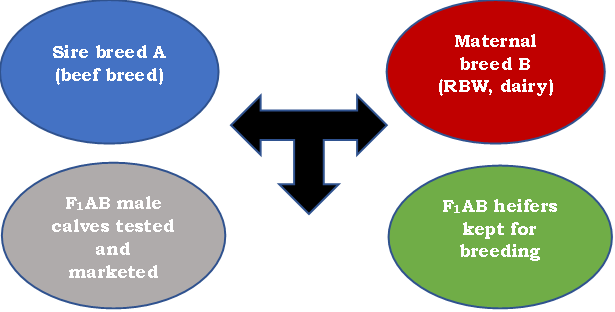 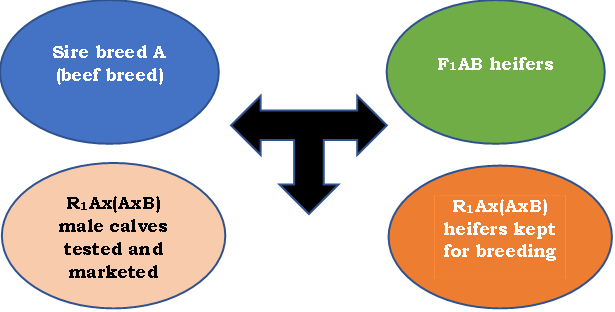 Crossbreeding schemes applied to obtain the first generation heifers (F1, left) and the back-crossing (R1, right), using Belgian Blue, Aberdeen Angus, Charolais and Limousin beef sire breeds
CONCLUSIONS:
The growth rates of the back-cross calves obtained and tested in this study were comparable to those recorded in beef specialized breeds raised under semi-intensive production systems. 
 Application of the back-crossbreeding schemes can increase meat production at farm level and improve incomes, given the higher selling price of crossbreed calves compared to dairy-veal calves.
Crossbreeding offers a number of biological advantages, such as hybrid vigour (heterosis effects) and the high degree of complementarity between dairy and beef breeds.
REFERENCES:
DG-AGRI, EU agricultural outlook for the agricultural markets and income 2017-2030, 2017, Source: https://agriculture.ec.europa.eu/system/files/2018-07/agricultural-outlook-2017-30_en_0.pdf
Eurostat, Agricultural production - livestock and meat, 2022, Source: https://ec.europa.eu/eurostat/statistics-explained/index.php?title=Agricultural_production
FAO, HOW to feed the world, High Level Expert Forum - Global agriculture towards 2050, 2009, Rome – Italy, Source: https://www.fao.org/fileadmin/templates/wsfs/docs/Issues_papers/HLEF2050
CONFERINTA ANIVERSARA ICAR ed. III
Bucuresti, 30 mai 2024